Enhanced Shipping Protection With Path-Away®
Providing Secure, Safe, Sanitary Shipping Services
GICC LLC 2017
What was in that container & Where did it originate?
Potential odor issues contaminating your product
Potential insect infestation on your product
Potential transmission of disease causing agents
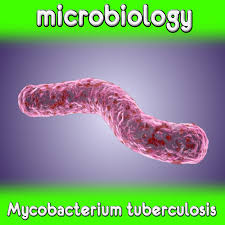 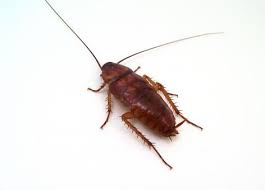 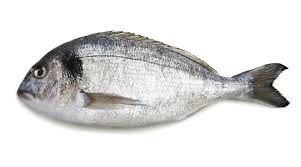 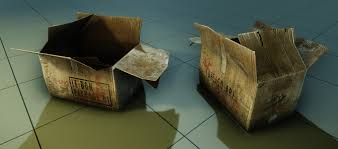 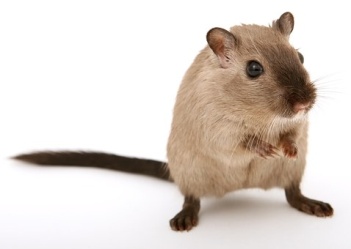 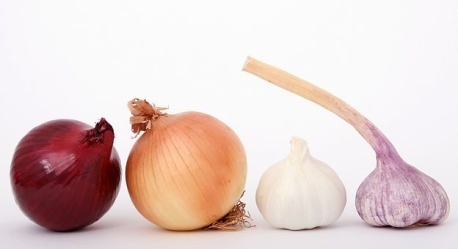 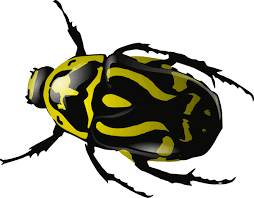 GICC LLC 2017
Container Being Loaded in Bangladesh
Barefoot workers loading a container with a wooden floor.
    Health hazard to workers on site.
    Potential transmission of disease to receiver.
GICC LLC 2017
Penetrating Odors
Odor is a chemical reaction
Odor is affected by temperature
Odor is affected by humidity
Odor can become more pungent if mixed with another odor.
Odor can be transmitted one substance to another (dirty container           your goods).
GICC LLC 2017
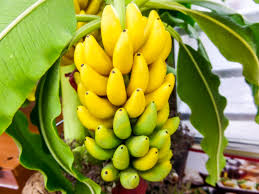 Insect Infestation
Raw food products harbor numerous species of insects, Some can be highly dangerous and toxic depending on species and origination.
Banana Tree
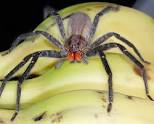 Banana Spider
     venomous
GICC LLC 2017
Insect Infestation
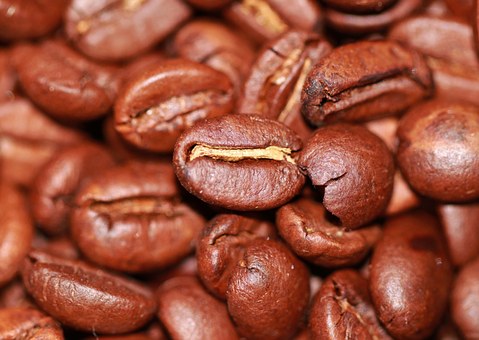 Raw food products harbor numerous species of insects. Some can be highly dangerous and toxic depending on species and origination.
Coffee Beans
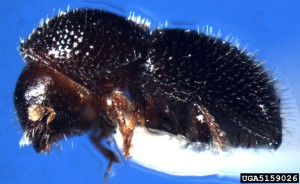 Black Twig Borer
GICC LLC 2017
Insect Infestation
Foodstuffs are not always decontaminated properly
There is potential product damage
There is potential spread of invasive species
There are potential health problems to your workers unloading cargo
Potential spread on invasive species
GICC LLC 2017
Disease Transmission
Fungi, Bacteria, Yeasts and Viruses
Can live for weeks in shipping containers
Severe danger to workers
Can be transmitted to your clients
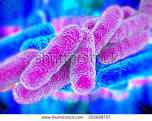 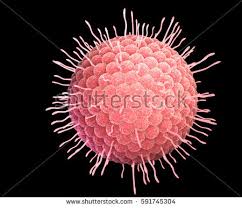 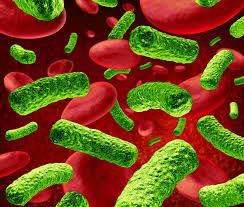 GICC LLC 2017
Current Sanitization Procedure
Water wash-down of interior                                      (water is a prime factor in pathogen growth)
Steam cleaning                                                                               (still leaves moisture which fosters pathogen growth)

Antiquated  - Outdated - Ineffective
GICC LLC 2017
Old Methods Can Leave You Facing
P.D.
GICC LLC 2017
What Is P.D.
Punitive Damages
Don’t leave your company or yourself open to legal damages that could put you out of business
GICC LLC 2017
The Path-Away® Solution Is Here
One product sanitizes and deodorizes
Totally organic
Biodegradable
Non-toxic
Effective on 170+ pathogens including fungi, bacteria, yeasts and viruses.
Global organic certification and approval 
Scientifically developed in the USA
Highly effective against insects and vermin
GICC LLC 2017
Tested         Proven         Approved
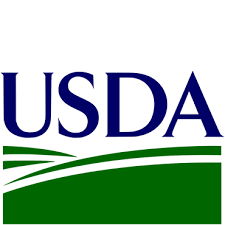 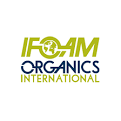 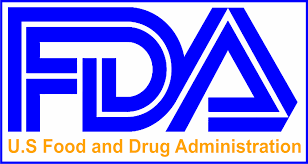 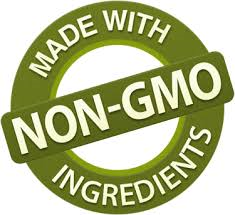 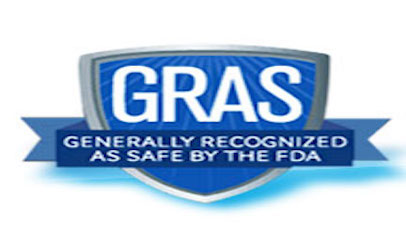 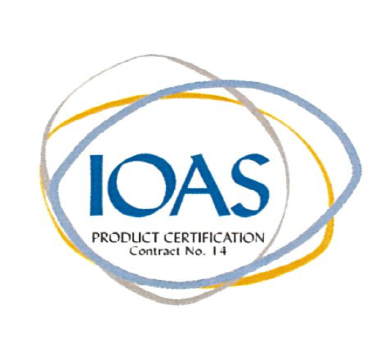 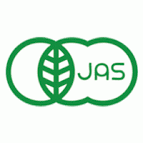 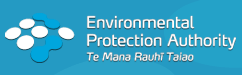 GICC LLC 2017
Simple And Quick Application Procedure
Let our specially trained technicians clean,
sanitize and deodorize your container and
provide a safe transportation module
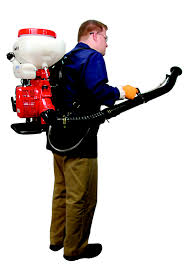 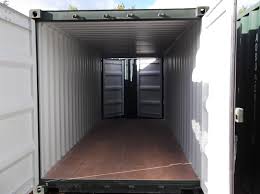 GICC LLC 2017
Benefits of the Path-Away® Method
Tested
Proven
Approved
Effective
Biodegradable
Easily applied
Organic
Environmentally safe
Done on site
Inexpensive
GICC LLC 2017
Benefits of the Path-Away® Method
Protect your product shipments
Protect your workers
Protect other on site personnel 
Protect your business
Provide liability protection
GICC LLC 2017
Contact Us Today For Information
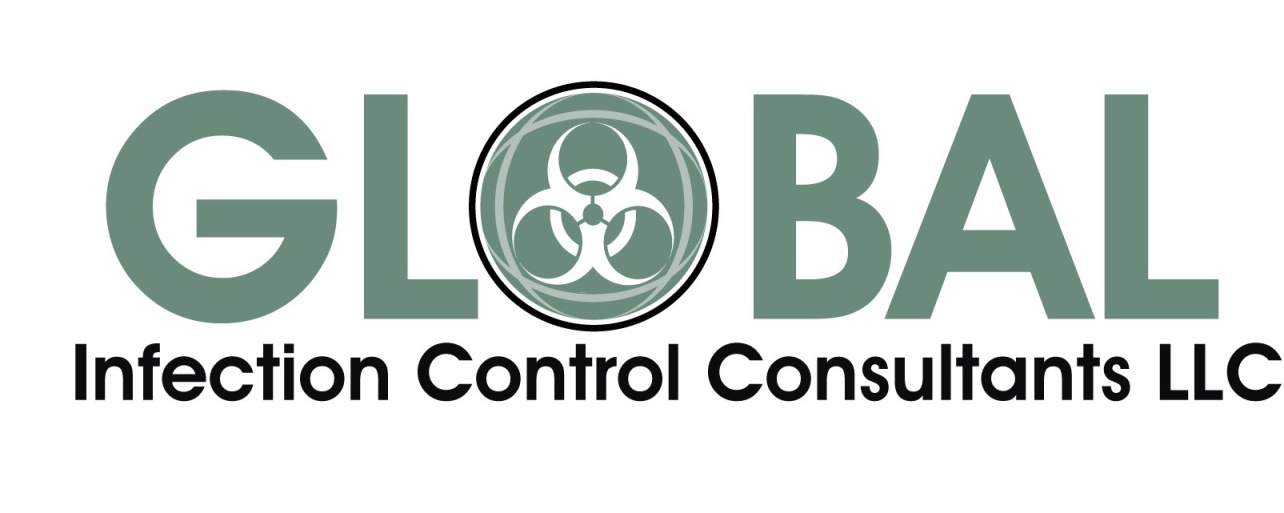 www.giccllc.com
GICC LLC 2017